GCA – Annual Survey 2019
Gavin Ellison,
Research Director, Public Sector & NfP 
gavin.ellison@yougov.com
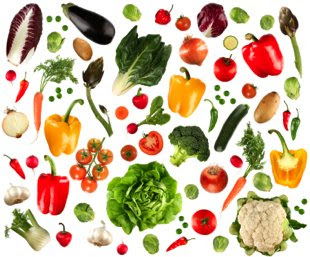 The 2019survey
Survey details
Live mid Feb to end of April 2019.

A large increase in direct supplier participation (55%).

The addition of Ocado and B&M is the most significant change since the survey started.
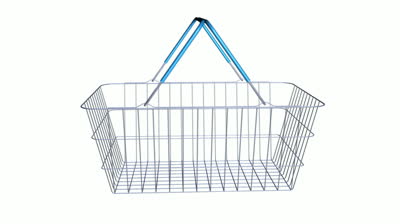 1,417 Direct suppliers
114 Indirect 
suppliers
25 Trade Associations
Direct suppliers
Who took part?
Direct supplier size 
(No. of employees)
Large
Medium
Micro
Small
75% supply branded products
64% supply own label products
Personally based…
4
Q19b. And where are you personally based? Base: all direct suppliers (1130) / all direct suppliers based outside the UK (122) Q2. What products do you supply across branded and own label types? Base: direct suppliers (1148)
Q18. How many employees do you have? Base: direct suppliers (1131)
Direct suppliers
Which retailers supplied?
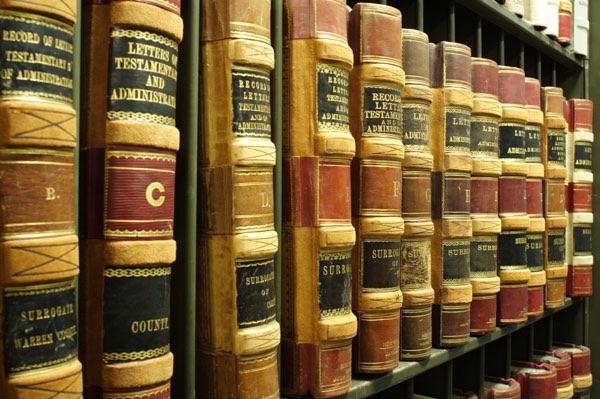 Awareness of the Code and GCA
Direct suppliers
Awareness & understanding of the GCA’s role and responsibilities
Understanding of the GCA’s role & responsibilities
2019
GCA awareness
2018
2018
[Speaker Notes: Larger suppliers are more likely to be aware of the GCA’s role than smaller suppliers. Only 9% of large suppliers were unaware compared to 22% of small suppliers and 30% of micro suppliers. Supplier size also affected understanding of the GCA: 81% of large suppliers rated their understanding as ‘good’ or ‘fair’ compared to 67% of small suppliers and 54% of micro suppliers.

Perhaps unsurprisingly, awareness was also higher among direct suppliers based in the UK (89%) than those based abroad (55%)]
Direct suppliers
Why suppliers wouldn’t/ aren’t sure whether they would consider raising issues with the GCA
Among this 53%...
[Speaker Notes: Unlike in previous years, micro suppliers are now the most likely to say they would raise an issue with the GCA (52%); just under half (48%) of large suppliers said the same.

Those who have had training on the code are more likely to raise an issue (54%) than those who have not (41%).]
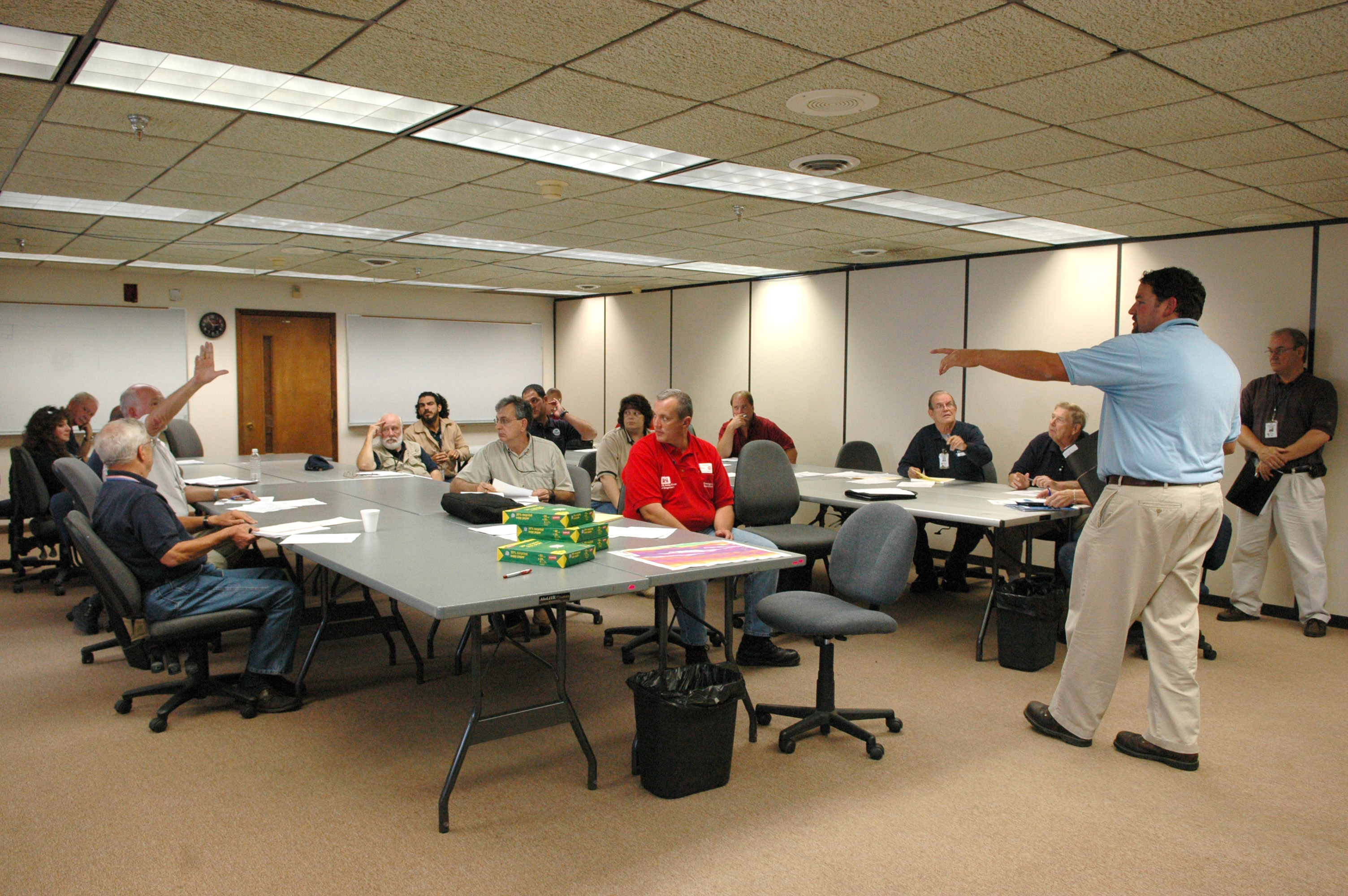 Training on the Code
Direct suppliers
Have you received any training on the Code?
By supplier size
Yes
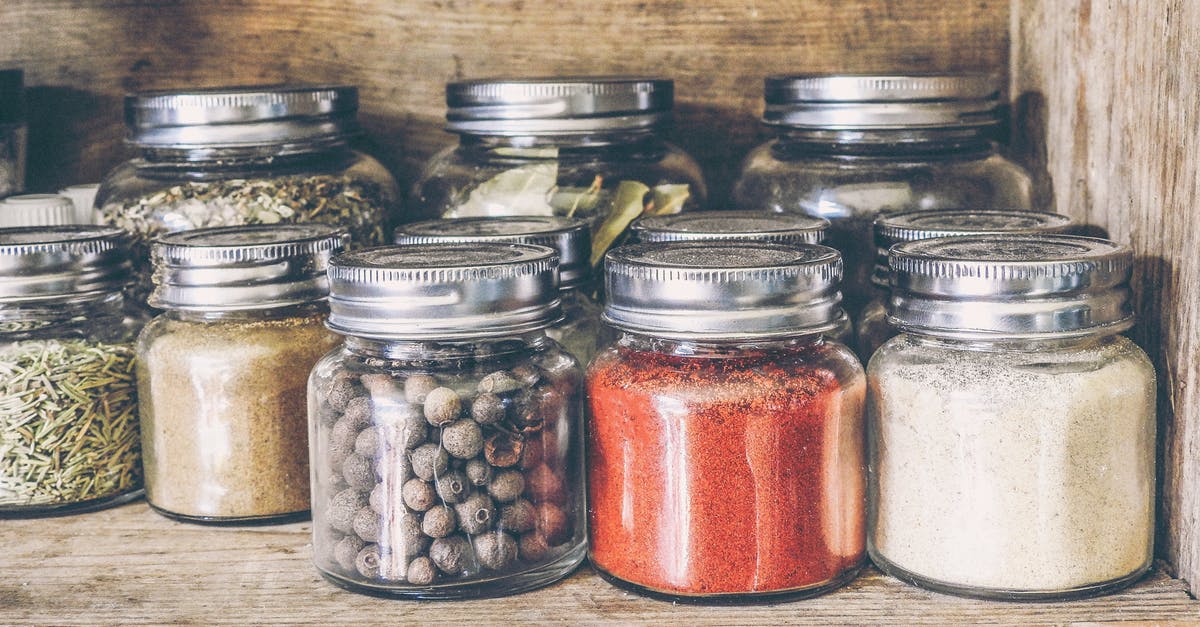 Experience of issues
Direct suppliers
Issues experienced in the past 12 months? (in Code language)
Among those who only had one type of issue (20%) – it was delay in payments (25%) ahead of compensation for forecasting (18%) and de-listing duties (16%).
[Speaker Notes: Notable decrease in the share of issues around delay in payments.

Compensation for forecasting errors becomes number one issue.]
Direct suppliers
Issues experienced in the past 12 months? (in supplier language)
63% had experienced least one of the issues.

51% only experienced one of the issues listed.
[Speaker Notes: Issues over 5% only]
Direct suppliers
Raising issues with a retailer in the last year
9% of micro, 7% of small, 8% of medium, 10% of large direct suppliers
2018
Direct suppliers
Code-related issues direct suppliers have experienced – by retailer
N.B. Retailers have been shuffled and are NOT shown in alphabetical order
Example of how to read this table: for each issue:
All issues that are 3% or lower are coloured green
All issues that are between 4% and 6% are coloured amber
All issues that are 7% or more are coloured red
Q6d. And with which retailers have you experienced these issues in the last 12 months? For each issue please tick all retailers you have experienced this with or 'none of these' if none.
Direct suppliers
Have a written supply agreement with these retailers?
Average across retailers
2019: 47%*
2018: 48%
2017: 47%
[Speaker Notes: 2019 average excluding Ocado and B&M is 50%]
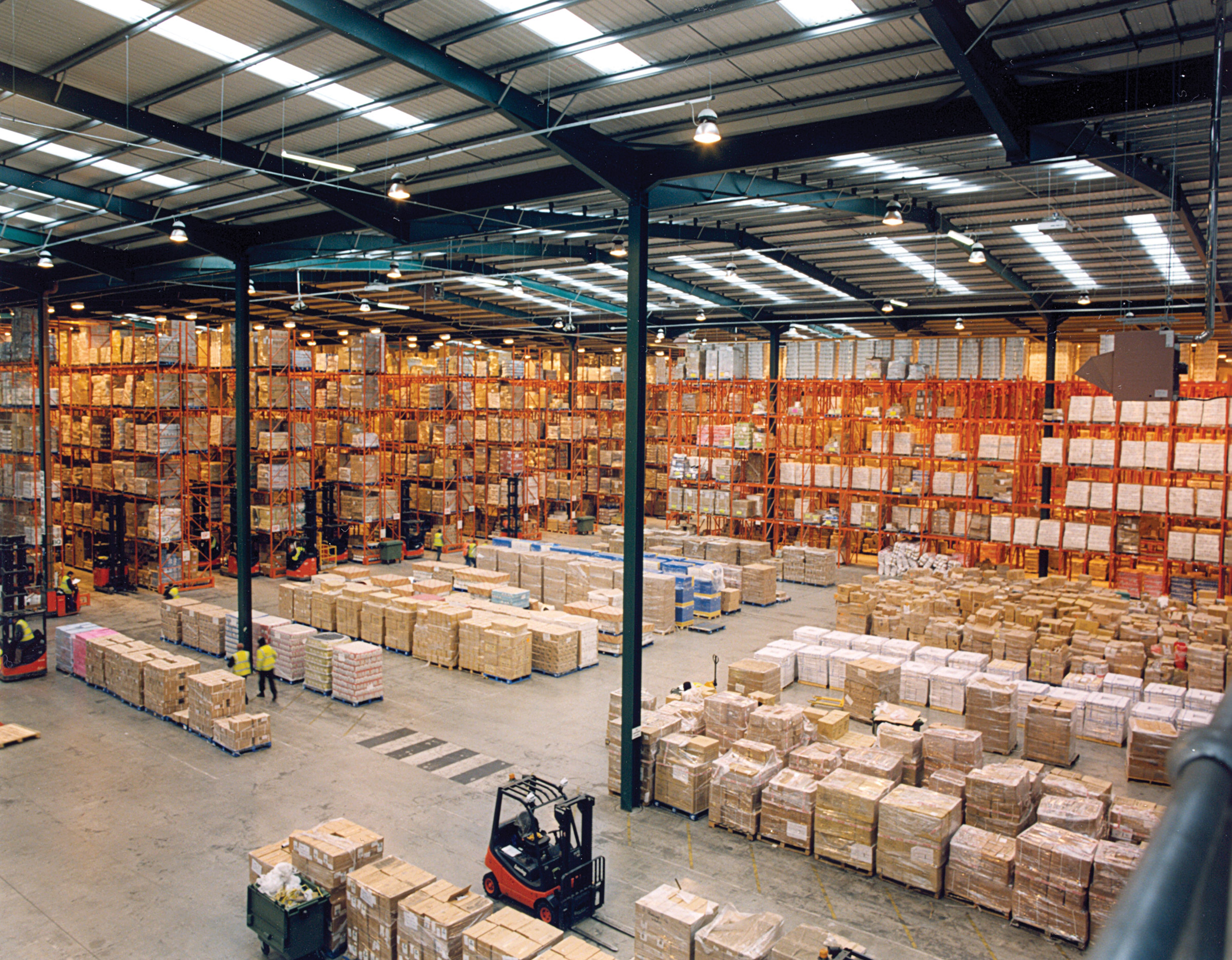 Overall assessment
Direct suppliers commenting on the retailers they have supplied in the past 12 months
Change in retailer practice over the past 12 months
18
16
10
7
6
5
Net improvement 
score (2019)
(improved% minus worsened%)
3
-2
-2
-3
Worsened
Stayed the same
Improved
N.B. Retailers have been ranked by net improvement score to 2 dp.
[Speaker Notes: In 2018 there was strong perceived improvement from Tesco and Morrisons with Cooperative in 4th.]
Direct suppliers commenting on the retailers they have supplied in the past 12 months
Trading relationships with suppliers conducted fairly, in good faith & without duress?
N.B. Retailers have been ranked by net ‘strongly agree’ and ‘tend to agree’ to 2 dp.
[Speaker Notes: THIS HAS SHIFTED QUITE CONSIDERABLY – WITH ASDA AND SAINSBURYS RISING AND COOPERATIVE FALLING RELATIVE TO OTHERS.

OCADO ENTERS IN MID RANKING, B&M CLOSE TO THE BOTTOM.]
Direct suppliers commenting on the retailers they have supplied in the past 12 months
Overall assessment of compliance with the Code
Aldi
Sainsbury’s
Waitrose
Tesco
Asda
Morrison's
Lidl
M&S
Ocado
Co-operative
Iceland
B&M
20
Retailers ranked by net ‘consistently well’ and ‘mostly’ (to 2 dp)
“Whilst many buyers and retailers have had GSCOP training, they do not appear to be too worried about the code. There are too many grey areas within the code for them to bend the ‘rules’ and treat suppliers un-ethically as well as unfairly.”
Other comments
“Whilst I applaud the work done to date by the GCA, I would like it to be made easier to report retailer violations and/or to get impartial guidance on suspected transgressions”
Comments made at the end of the survey covered many issues, including…
Many report a positive experience of the GCA leading to a more balanced relationship with retailers
Concern over future mergers; several were unhappy about how the merger of Booker and Tesco led to confusion of how the Code should be applied
A desire for further GCA regulation of retailers (in numbers: Amazon (12), Boots (10), Superdrug, Wilkinsons, Home & Bargains, Booths, Brakes, Bidfoods (all 3). 
Some smaller suppliers feeling that they are not offered sufficient protection in their dealings with retailers 
Several comments point to areas the Code doesn’t cover, for example food service sector.
“Lack of clarity between what is hard (but acceptable) negotiation versus behaviour incompliant with the Code”
“GSCOP and role of GCA have been transformative in terms of retailer behaviour and the impact is to be applauded.”
“I believe areas of the retailers are improving, such as communication to us about 'reasonable notice' but worsened in areas such as lump sums being asked for and requiring promotions to be predominantly funded or not being open about the amount it costs to fund the promotion so you are not aware if you are predominantly funding.”
“Continue to feel that retailers ‘talk’ the Code but try every means possible to get around it in what they actually do.”
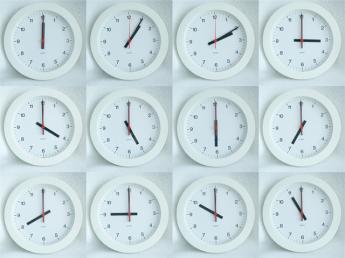 Trends over time
Direct suppliers
Selected key trends 2014 to 2019